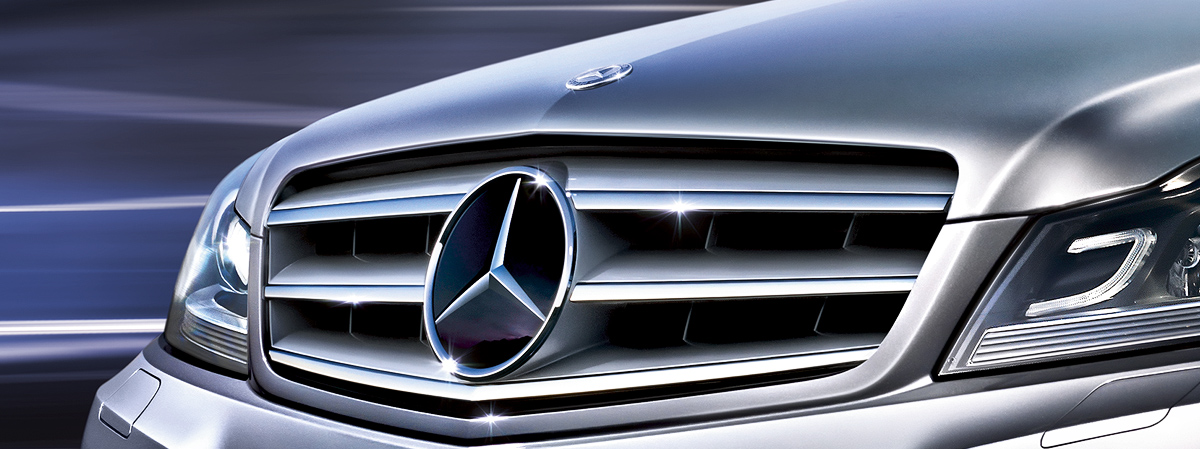 5 GHz Band – Vehicle Wi-Fi Usage Regulation Status
Bernd Napholz RD/UKA  Infotainment Netzwerke

22.04.2016
5 GHz Band for Wi-Fi
The band is broadly divided into four zones
     - UNII-1:	5.15 – 5.25 GHz     - UNII-2:	5.25 – 5.35 GHz     - UNII-2e:	5.47 – 5.725 GHz     - UNII-3:	5.725 – 5.825 GHz  = SRD (ETSI EN300 440‐1)       (UNII = Unlicensed National Information Infrastructure)
 
  Legislation varies between      countries and channels   
  Automotive Wi-Fi is generally      restricted
UNII-3
UNII-2
UNII-1
UNII-2e
802.11p
(car2x)
5.85
5.825
5.725
5.47
5.35
5.25
5.15
5.925
Frequency in GHz
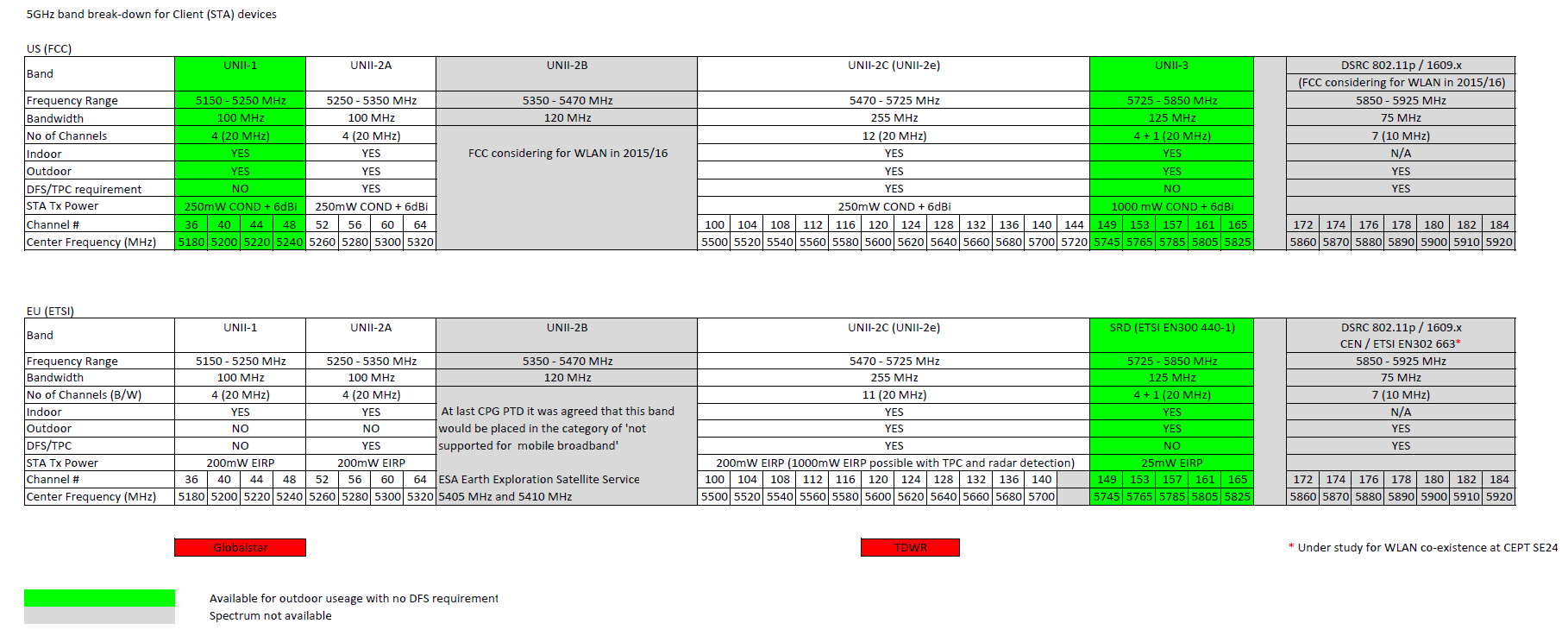 US
EU
2
5 GHz Band – Vehicle WiFi Usage - Regulation Status | Bernd Napholz | 22.04.2016
Regulation Status in Europe
Regulation status for 5 GHz Band Wi-Fi usage in vehicle according ‚CEPT ECC Working Group FM‘Meeting minutes:  „Final minutes WGFM#83 – approved“     





                      For APs in vehicles in EU  the Band ‚UNII-3   (SRD - ETSI EN300 440‐1)‘ has to be used
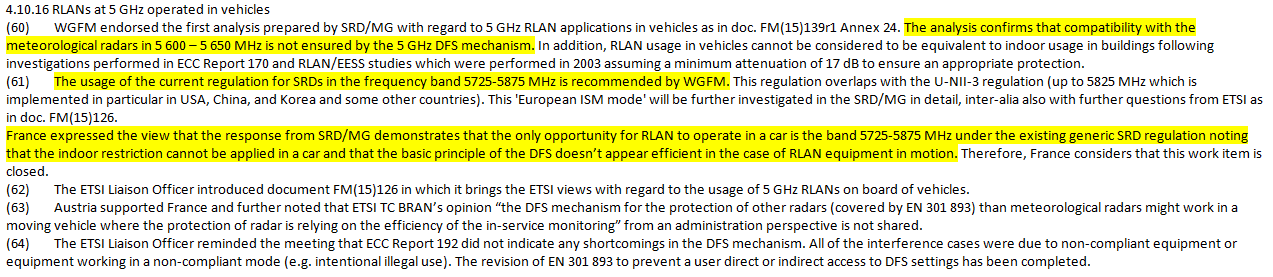 3
5 GHz Band – Vehicle WiFi Usage - Regulation Status | Bernd Napholz | 22.04.2016
Regulation Status  vs  available channels in customer devices
Devices of several suppliers do not support the only allowed channels    For Android Devices the channels 149-165 are not supported with Regional Code DE.     Changing the Regional Code to US the channels 149-165 are supported ->  no HW restriction
Devices of several suppliers do not consider country specific regulation status correct           As soon as AP sends CountryInformation DE  in Beacons a re-connection of a previous connection on channels 149-165 is not possible    anymore.    The RegulatoryDomain Information of iPad do not consider regulation.    If AP sends e.g. CountryInformation US these channels are supported by iPad. 
                  Request to Customer Devices supplier:  support country specific regulation,                  especially for EU channels 149 - 165
4
5 GHz Band – Vehicle WiFi Usage - Regulation Status | Bernd Napholz | 22.04.2016
Wireless Automotive Coexistence Study Group
Request to Study Group:
Push on a further unification of legislative regulation in 5 GHz Band Wi-Fi usage for Automotive
Push on customer  devices suppliers to consider country specific regulation status correct
5
5 GHz Band – Vehicle WiFi Usage - Regulation Status | Bernd Napholz | 22.04.2016